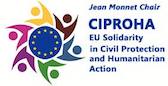 Refugee and Migrant Protection – Challenges- Opportunities –New Pact on Asylum and Migration

Professor M. D. Marouda

Jean Monnet Chair EU Solidarity in Civil Protection and Humanitarian Action
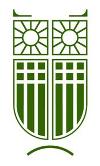 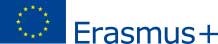 International refugee law regime has always been characterized by the tension between 



state sovereignty, 
migration control and 
obligation to respect the non-refoulement principle
International Refugee Law + PIL
comprises a variety of 
international treaties (1951 Geneva Convention relating to the Status of Refugees +1967 NY Protocol -universality)
legal instruments, 
principles of international law, 
human rights law 
IHL
AIM - to provide a minimum set of standards of protection for those outside their country of origin fleeing persecution on the provided five grounds of the Convention 
non-refoulement, a non-derogable and non-negotiable right, an erga omnes rule of customary law. 
and 
asylum developments on regional level. AIM?
Legal framework
Fragmentation and subjectivity 

WHY? 
Interpretation and application of the Convention is subject to state’s perception towards migration. 
Therefore asylum neither neutral nor objective  as it reflects national interests and priorities 
Asylum = access to asylum
in procedural terms is a matter of concern as the fair and accessible systems give their position to a procedural labyrinth and inequality
Nature of refugee law?
asylum is not defined -national-interest assessment is the driving force for the established asylum procedures. 
“Right to asylum” article 18, 19 of Fundamental Rights Charter
CEAS = harmonization of the asylum procedures +examination of the asylum applications on common standards 
Not yet there
There exist serious disparities among the member states and divergent asylum systems 
national migratory policies that influence the interpretation of the refugee law resulting in further nuances to the “refugee” definition and procedural fragmentation
European protection?
1.3 million people fleeing persecution and in need of international protection 
Revealed structural shortcomings and weaknesses of the European acquis 
+
Europe’s fragile solidarity 
SINCE THEN and UNTIL Feb/March 2022 -migration turned into a synonym for border control and security 
2023/4 Gaza, Sudan and Beyond. 

Controversial approaches in the EU
A) to address the asylum shopping = hotspot approach and the controversial EU-Turkey Statement (exceptional” fast track border procedure. 
B) coastguards/ FRONTEX / EUAA /DG ECHO developments
2015 migration MANAGEMENT crisis
labyrinth of procedural layers within the existing asylum procedures for assessing asylum applications, in order to manage the arrivals and curd the flows at the borders. 
Ie Greek (geographic criterion and the substance of each application for international protection)
Hungarian –outsourcing
Terminology
asylum seekers 
Perspective / future asylum seekers??
Asylum procedures
Refugee or migrant
Vulnerable – non vulnerable? Individuals
Assessment? EUAA vulnerability toolkit (medical?)
Individual  or Group? 
Vulnerability? Inherent or conditionis?
(ECtHR underlined the inherent vulnerable status of all the asylum seekers ?)
recognition of the vulnerability as an escape valve 
(from the degrading living conditions in the islands and the imposed geographic restriction, secured referral to the mainland and most importantly the participation in the regular procedure
Classification
Over-simplifying procedures
Set two tier system
Enhance subjectivity (state and case worker) – and margin of appreciation
Is political interference possible?
Is it simply another “triage”?
Is it yet another “double standard”?
Vulnerability re-defines refugee law?
fair and efficient asylum procedures with equal access to all asylum seekers 

To answer we need to explore international refugee law framework
Then the European
The national systems (comparatively)
Then how they contradict HR law / protection /notions
Right to asylum
Outcome of a compromise allowing large discretion of states. 
How can we explain it?
A) history –new borders (league of Nations + protection of those fleeing Soviet Socialist Republics –mainly Russians and Armenians)
B) PIL
an attempt to regulate the influx within a restrictive migration policy and provide protection only to selective displaced people, according to a national interest assessment
1951 Geneva Convention
Commissioner of Refugees 1921 Nansen 
- exchange 1922
Exodus 1921-1926 +first Convention 1933 (solely on political grounds)
First Phase
HR
civil and political rights 
Other dimensions (humanitarian needs / war etc) not included in the notion
2nd phase 1938-1950
Universal Declaration of Human Rights of 1948  - right to seek asylum 
In 1949 ECOSOC approved the drafting of a convention with the aim to extend humanitarian protection both for stateless persons and refugees 
But 
Cold War = no humanitarian center’d approach / Societ Union did not participate
Article 33 non refoulement / erga omnes / no reservations
Eurocentric approach (limitations)
1967 broadened protection
BUT
International refugee law is controlled by STATES
No international authority /monitoring etc
CHANGE –EUAA ???
1948-1951
Definition
End part A
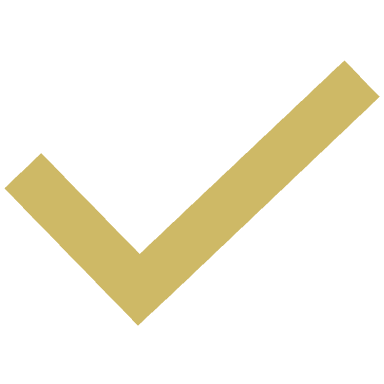